Kaivalya Dandamudi, Dr. Don G. Robison, PhD.
EVMS Curriculum and Instruction, Eastern Virginia Medical School, Norfolk, VA
Curriculum Mapping: A Tool for Both Educators and Students
Introduction
Methods
Significance
Curriculum Mapping
A curriculum map provides a centralized and transparent approach to displaying curriculum while showing the connections of all involved parties. 1 Institutions and programs undertake the curriculum mapping process for many reasons including analyzing course progression, identifying curriculum gaps or repetitions, and linking outcomes with assessments and competencies for accreditation purposes.2 Although it has become common practice to use curriculum maps in medical education, standardization in the creation and implementation of them is limited.3 Most are also created by institutional faculty or specialist teams with few documented examples of students having an active role in the design and development process.

EVMS Curriculum Map
After identifying a lack of clarity regarding the preclinical content progression, EVMS faculty requested a user-friendly curriculum map to visualize where content was taught in the two-year preclinical timeline and to integrate and sequence student learning. During the process, it was noted from colleagues at other medical schools that students had been productively engaged in parts of the mapping process. Seeing faculty, students, and administration as the users of the EVMS curriculum map, the goals were to create a map that was transparent, easy to use, visual, and provided links to class learning materials all while employing students in the mapping process.
At the most fundamental level, learning sessions are the foundational building blocks of a curriculum as well as our curriculum map. The official academic calendar, which describes the session details of time, location, content, instructional method, and instructor, serves as the backbone of the EVMS curriculum map. Each learning session on the calendar has corresponding session objectives, module objectives, Unified Competency Objectives (UCOs), keywords describing key learning points, and associated resources (PowerPoints, PDFs, documents). Most of this information was stored in Microsoft SharePoint and used to create the map interface. 

The original curriculum map prototype was created using Microsoft Access and modeled after a library search with learning objectives and keywords as search options. The user could type in a search term and the system would return two things: first, a scatterplot showing the learning sessions where the searched term was addressed in the curriculum; and second, a textual description of each session in tabular format with a link to the learning resources. The current map prototype was created using Microsoft PowerApps and continues to have the same search functionality. While learning session objectives already existed within session resources, students were hired as interns to assign keywords to sessions using presentation materials and other related resources. 

Initially, students reviewed the preclinical sessions during the summer after their first year and created keywords for each session. This process proved to be both efficient and accurate. After student feedback, the process evolved into “real-time mapping” in which first- and second-year students develop and upload keywords within 48 hours of a session’s completion. The current map prototype gives students the ability to transfer the learning session objectives and add keywords directly into the interface. This strategy of using students to assist in real-time curriculum mapping was new to EVMS and has proven to be a continued success.
The EVMS curriculum map is unique in that it not only serves the traditional purpose of a curriculum map, but also attempts to create an effect similar to a search engine in which topics can be searched and in-house session resources become instantaneously accessible to users. The search function is also designed to cater to the individual based on their role or interest. Since both learning objectives and keywords can be used to search the map, faculty and students can use whichever option suits them best. 

Our map also demonstrates that it is possible to create curriculum maps that are complete, transparent, easy to use, and visual. Additionally, having medical students create keywords allowed them to have a direct role in the development process of the map. By using student mappers and data capture tools, it is possible to map the elements of a learning session within moments of its conclusion. If created thoughtfully, and in real-time, curriculum maps can take on greater value as both an aid to studying and as coordination tools for instruction.
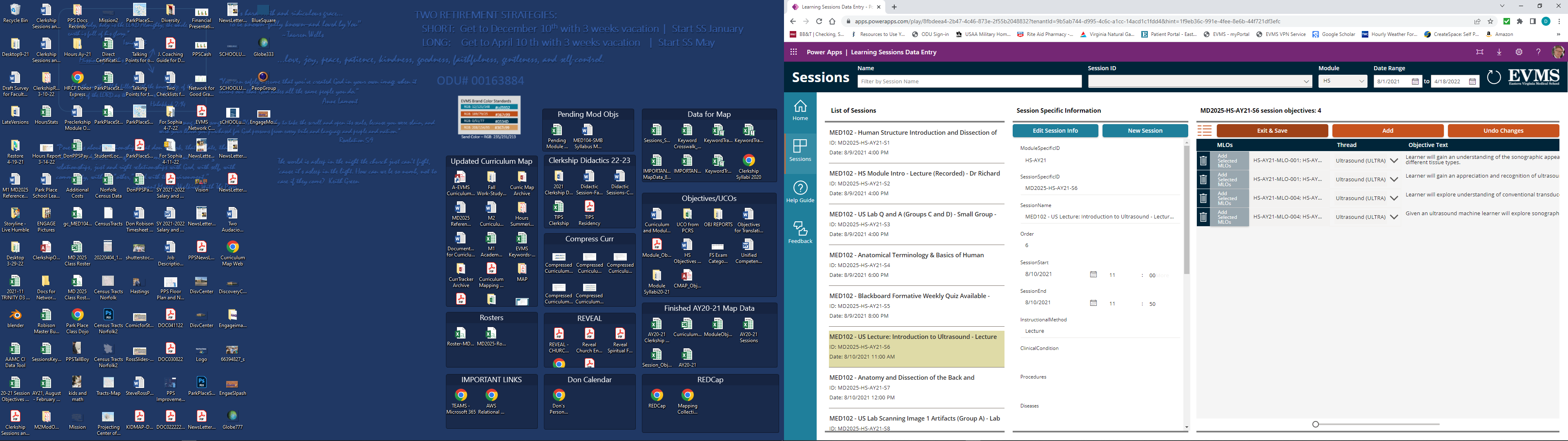 References
Harden RM. AMEE guide no. 21: curriculum mapping: a tool for transparent and authentic teaching and learning. Medical Teacher. 2001;23:123–37. 
Rawle F, Bowen T, Murck B, Hong R. 2017. Curriculum mapping across the disciplines: differences. CELT. 10:75–88.
Ellaway RH, Albright S, Smothers V, Cameron T, Willett T. Curriculum inventory: Modeling, sharing and comparing medical education programs. Med Teach. 2014 Mar;36(3):208-15. doi: 10.3109/0142159X.2014.874552. Epub 2014 Feb 6. PMID: 24559305.
Image caption: This image displays the data entry page for students using the current curriculum map interface. On the left side of the image, there is a list of learning sessions with a specific session selected. When a learning session is selected, session specific information appears immediately to the right as shown in this image. This location is where students can enter keywords for each session. On the right side of this image, there is a list of associated learning objectives for the selected session.